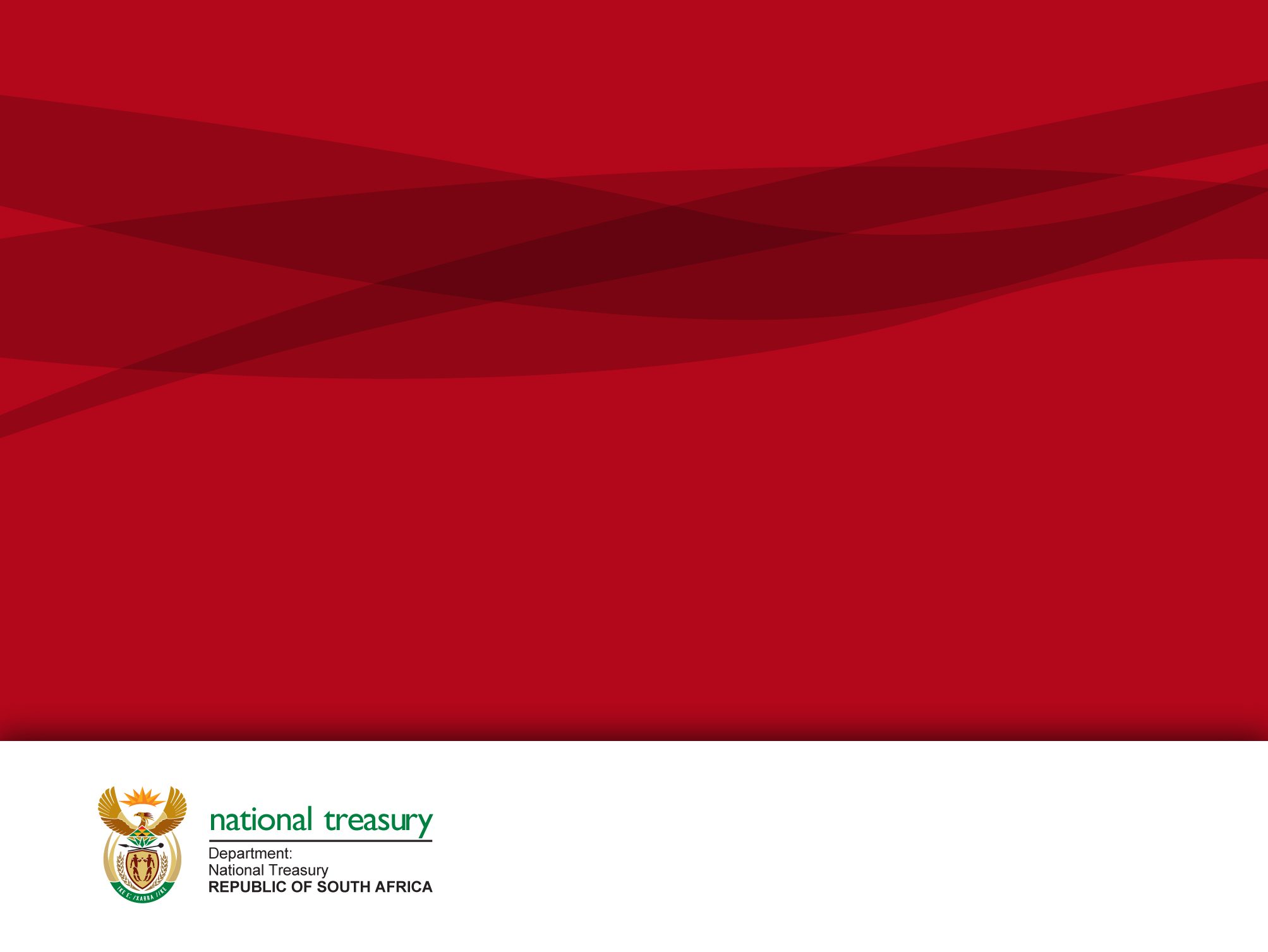 DRAFT
2018 DRAFT  TAXATION LAWS AMENDMENT BILL & 2018 DRAFT TAX ADMINISTRATION LAWS AMENDMENT BILL
Standing Committee on Finance
Presenters: National Treasury and SARS  | 16  August 2018
Officials present
Ismail Momoniat, NT
Yanga Mputa, NT
Chris Axelson, NT 
Nhlanhla Radebe, NT
Franz Tomasek, SARS
Ronel Mosehane, SARS
2
Contents
Overview 

2018 DRAFT TLAB  
Personal income tax and savings
General business taxes
Taxation of financial institutions and products
Tax incentives
International taxation
Value Added Tax 

2018 DRAFT TALAB
Income Tax Act
Customs and Excise Act
Value Added Tax 
Tax Administration Act
Customs Control Act
3
Overview of tax process
The Draft Rates and Monetary Amounts and Amendment of Revenue Laws Bill (Rates Bill), published on Budget Day (21 February 2018) contains tax proposals announced in the Budget including the increase in the VAT rate from 14 per cent to 15 per cent, monetary adjustments to the personal income tax tables, adjustments to medical tax credits and adjustments to alcohol and tobacco excise duties in the Customs and Excise Act.
No consultations take place with the public before the announcement of tax proposals in the Budget

The Draft Taxation Laws Amendment Bill (TLAB) and the Draft Tax Administration Laws Amendment Bill (TALAB) published on 16 July 2018 contain more complex, technical  and administrative tax proposals announced in the Budget (Annexure C)
Initial round of consultations with affected parties before publication of draft bills
4
Overview of tax process AFTER publication of draft Bills
Due to constitutional requirements, the draft tax bills are split into two separate bills, i.e., money bills in terms of section 77 of the Constitution dealing with national taxes, levies, duties and surcharges (Draft Rates Bill, Draft TLAB) and an ordinary bill in terms of section 75 of the Constitution, dealing with tax administration issues (Draft TALAB).
The draft tax bills are published for public comment and SCOF convene public hearings prior to their formal introduction in Parliament.
NT and SARS  will engage stakeholders submitting comments in more detail through workshops to be held in late August. 
NT and SARS will present a Response document around September after which the draft TLAB and TALAB will be revised taking into account public comments.
5
PERSONAL INCOME TAX
6
Clarifying the tax treatment and obligations of funds managed by Bargaining Councils(Clauses 68 & 71 of the Draft Bill: Paragraphs 2(m) & 12E of the Seventh Schedule to the Act)
In 2017, changes were made in the tax legislation to grant tax relief to non-compliant bargaining councils. However, moving forward, bargaining councils are expected to be fully tax compliant and will not be afforded any relief.
Based on public consultations held with bargaining councils and Dept of Labour to discuss the way forward regarding the correct tax treatment of funds managed by bargaining councils, the following changes are proposed in the 2018 Draft TLAB:
The employer is required to withhold PAYE from employer contributions to the funds administered by the bargaining councils in respect of employees who are members of those bargaining councils.  Employee contributions directly to the funds administered by the bargaining councils will not be subject to PAYE withholding as such contributions can only be made from after tax income. As both employer and employee contributions to the funds administered by the bargaining councils will have been subjected to PAYE withholding, any payments made by the funds administered by the bargaining councils to their members will be tax free.
Bargaining councils that did not get an official confirmation of income tax exemption from SARS should pay income tax in respect of amounts received or accrued to them.
7
Removing taxable fringe benefit in relation to low or interest free loans granted to low income earning employees for low cost housing(Clause 69 of the Draft Bill: Paragraph 11(4) of the Seventh Schedule to  the Act)
In order to encourage employers that empower their low income earning employees through home ownership, in 2014, changes were made in the Income Tax Act to remove the taxable fringe benefit in respect of employer provided housing for the benefit of low income earning employees, provided that the employees’ remuneration does not exceed R250 000 per annum and the low cost housing has a market value not exceeding R450 000.    
The 2014 changes do not apply in cases where a low income earning employee receives a loan from the employer to fund the acquisition of low cost housing.  
As a result, if an employer provides a low/ interest free loan for the acquisition of a low cost housing instead of providing low cost housing to low income earning employee, the provision of a low/ interest free loan gives rise to a taxable fringe benefit in the hands of that employee.
In order to support Government’s policy of the provision of housing, the 2018 Draft TLAB proposes to remove the taxable fringe benefit in respect of low/ interest free loans not exceeding R450 000 provided by an employer to a low income earning employee with remuneration not exceeding R250 000 per annum, provided that the loan is granted solely for the acquisition of housing.
8
Addressing anomalies in respect of medical tax credits(Clause 5 of the Draft Bill: Section 6A of the Act)
The Income Tax Act makes provision for a prescribed amount of monthly medical scheme contributions to qualify as medical tax credits and this amount gradually increases depending on the number of dependants covered under a medical scheme plan.
There are instances where medical scheme contributions are proportionally shared by taxpayers, for example, children jointly contributing towards their. parent’s medical scheme contributions under a registered medical scheme.
Although medical scheme contributions are being proportionally shared, there is an unintended anomaly in the tax legislation that currently allows each of the taxpayers (e.g. children) who proportionally share the medical costs for a single individual (e.g. mother) to independently claim the full medical tax credits for each of the shared dependants (e.g. their mother).
In order to address this anomaly, it is proposed that amendments be made in the Income Tax Act so that where taxpayers (e.g. children) share medical scheme contributions in respect of their dependants (e.g. mother),medical tax credits should be allocated between taxpayers who made the payment of medical scheme contributions.
9
Tax treatment of transfers of actuarial surplus between retirement funds
(Clause 68 of the Draft Bill: Paragraph  2(l) of the Seventh Schedule to the Act
Currently, the provisions of the Income Tax Act inadvertently create a taxable fringe benefit in the hands of employees in respect of any transfers of actuarial surpluses between or within retirement funds of the same employer on behalf of employees.

In principle, there should be no additional tax consequences for employees (who are members of the fund) if the transfers between or within retirement funds of the same employer refer to amounts that have already been contributed to a retirement fund. 

In order to address these unintended anomalies, it is proposed that retrospective amendments with effect from 1 March 2017, be made to the Income Tax Act to allow for transfers of amounts as contemplated in section 15E(1)(b) of the Pension Funds Act, 1956, between or within retirement funds of the same employer not to create a taxable fringe benefit in the hands of the employees.
10
Alignment of tax treatment of withdrawals from preservation funds upon emigration or repatriation on expiry of work visa
(Clause1 of the Draft Bill: Section 1 of the Act
The current provisions of the Income Tax Act only allow members of a retirement annuity funds to access and withdraw the full value of their post tax retirement benefits upon emigration or repatriation on expiry of their work visa, while members of a pension preservation fund or provident preservation fund are restricted from doing so.
 As a result, when members of a pension preservation fund or provident preservation fund emigrate from South Africa and such emigration is recognised by the South African Reserve Bank for the purpose of exchange control or upon repatriation on expiry of their work visas, they are not entitled to receive a lump sum payment from their pension preservation or provident preservation funds.
In order to promote the policy of uniform approach on the tax treatment of all retirement funds, it is proposed that the tax treatment of different types of preservation fund withdrawals be aligned to allow members of pension preservation funds and provident preservation funds to access and withdraw the full value of their post tax retirement benefits upon emigration or repatriation on expiry of their work visas.
11
Tax treatment of transfers to pension preservation or provident preservation funds after reaching normal retirement age but before retirement date
(Clause1 of the Draft Bill: Section 1 of the Act)
In 2017,changes were made in the Income Tax Act to allow employees (who are members of the fund)  to transfer their benefits from a pension or provident fund into a retirement annuity fund on or after reaching normal retirement age, as defined in the rules of the fund, but before an election to retire is made by such employee (member of the fund).
Transfers to pension preservation and provident preservation funds were excluded as it was considered that it would be administratively burdensome.
During public consultations on the 2017 Draft TLAB, industry indicated that the system changes required for the transfers to pension preservation and provident preservation funds will not be onerous.
In order to address these aspects, it is proposed that amendments be made in the Income Tax Act to allow for transfers from a pension or provident fund to a pension preservation or provident preservation fund on or after reaching normal retirement date as defined in the rules of the fund, but before an election to retire.
12
GENERAL BUSINESS TAXES
13
Refining anti-avoidance rules dealing with share buy backs and dividend stripping(Clauses 36 and 79 of the Draft Bill: Section 22B and Paragraph 43A of the Eighth Schedule to the Act)
In 2017, changes were made in the Income Tax Act to strengthen the anti-avoidance rules dealing with share buy backs and dividend stripping.
 Under the new rules, exempt dividends received by a shareholder company are treated as proceeds or income in the hands of that shareholder company only when the shares in respect of which an exempt dividend is received are disposed of, if that shareholder company received extraordinary dividends within a period of 18 months prior to or as a result of that disposal.  
As part of the 2017 amendments, the following provisions were included in the Income Tax Act:
 Firstly, a specific rule was included in the legislation defining what constitutes an extraordinary dividend in the case of preference shares. 
Secondly, a provision was included in the legislation in order to ensure that these anti-avoidance rules override the corporate re-organisation rules. This was done to ensure that taxpayers do not use the corporate re-organisation rules in order to avoid these anti-avoidance rules in respect of dividends stripped out of a target company.
14
Refining anti-avoidance rules dealing with share buy backs and dividend stripping(Clauses 36 and 79 of the Draft Bill: Section 22B and Paragraph 43A of the Eighth Schedule to the Act)
It has come to Government’s attention that the above-mentioned changes may affect some legitimate transactions and arrangements.  In order to address these concerns, the following amendments are proposed in the Income Tax Act:
Preference Shares 
It is proposed that a new definition of “preference shares” be introduced in the Income Tax Act for purposes of the anti-dividend stripping rules.
In addition, a clarification has been inserted in the anti-dividend stripping rules to clarify the meaning of extraordinary dividend in respect of a preference share. 
Interaction between anti-dividend stripping rules and corporate re-organisation rules
It is proposed that the anti-dividend stripping rules should override corporate re-organisation rules only in cases where the corporate re-organisation rules are abused by taxpayers.  
The dividend stripping rules will in terms of this proposal apply only when a company disposes of shares within 18 months after acquiring those shares in terms of a reorganisation transaction. Dividends received in respect of those shares within the period of 18 months prior to that reorganisation transaction by persons that are connected parties in relation to that company will in terms of a claw-back provision be subject to the dividend-stripping rules.
15
Consequential amendments resulting from the application of debt relief rules (Clauses 34 and 76 of the Draft Bill: Section 19 and paragraph 12A of the Eighth Schedule to the Act)
The Income Tax Act contains debt relief rules that give rise to tax implications for the debtor when a debt that is owed is waived, cancelled, reduced or discharged for less than the face value of the debt.
In 2017, changes were made in the debt relief rules including the introduction of definitive rules dealing with the tax treatment of conversions of debt into equity. The 2017 changes resulted in the following unintended anomalies:
Triggering the debt relief rules when a debtor and creditor change the terms or conditions of a debt or substitute the debt with another debt;
Inclusion of a substitution of an obligation in respect of a debt adversely affects arrangements that do not always result in any loss to the fiscus and those arrangements include instances where a bridge loan (i.e. a temporary loan raised while waiting for the finalisation of permanent funding) is replaced by permanent funding; and
Triggering adverse tax consequences in cases where a non-interest bearing debt is converted into equity for less than face value as that non-interest bearing debt was in any case similar to equity prior to the debt conversion into equity.
16
Consequential amendments resulting from the application of debt relief rules (Clauses 48 and 76 of the Draft Bill: Section 19 and paragraph 12A of the Eighth Schedule to the Act)
In order to address the above-mentioned concerns raised by taxpayers, the following amendments are proposed in the Income Tax Act: 
Debt relief rules should only apply upon realisation, for example when the debt is extinguished;  
Changes to the terms and conditions of a debt or substitutions of a debt should not trigger the application of debt relief rules;
Debt relief rules should only apply when an interest bearing debt is converted into equity for less than face value, and should not apply to non-interest bearing debt; 
The 2018 proposed changes should apply retrospectively from 1 January 2018 (which is the date on which the 2017 changes came into effect), in order to ensure that the unintended consequences of the 2017 amendments do not negatively affect taxpayers.
In addition, further amendments are proposed in the Income Tax Act to close the donations tax and capital gains tax loopholes on the application of debt relief rules that have been identified during public consultation with taxpayers. 
In order to address the donations tax loophole, it is proposed that the donations tax exclusion under the debt relief rules should only be available in instances where donations tax was payable in respect of a donation arising from a debt relief arrangement. 
In addition, in order to address the capital gains tax loophole, it is proposed that debt relief rules should be triggered in respect of a debt that is used to fund a capital or allowance asset and the debtor sells the capital or allowance asset. 
It is proposed that these anti-avoidance measures should not apply retrospectively.
17
Tax implications of fruitless and wasteful expenditure in respect of public entities(Clauses 21 and 37 of the Draft Bill: Sections 10 and 23(o) of the the Act )
Generally, the Income Tax Act makes provision for the deduction of expenditure actually incurred in the production of income, provided such expenditure is not of capital nature.
 The Income Tax Act however limits the deductibility of certain types of expenditure including expenditure that relates to a corrupt activity as defined in the Prevention and Combating of Corrupt Activities Act or expenditure that constitutes a fine or penalty imposed as a result of an unlawful activity. However, the limitation of deductions in the Income Tax Act does not cover fruitless and wasteful expenditure. 
 In order to ensure proper governance of public entities and encourage accountability, it is proposed that amendments be made in the Income Tax Act so that any expenditure determined and reported by a Public Entity as fruitless and wasteful expenditure in terms of section 55(2) of the Public Finance Management Act should not be allowed as a deduction in the determination of that Public Entity’s taxable income.
18
TAXATION OF FINANCIAL INSTITUTIONS AND PRODUCTS
19
Tax treatment of amounts received by or accrued to portfolios of collective investment schemes (CIS)(Clause 47 of the Draft Bill : Section 25BA of the Act)
A portfolio of a CIS is a pool of funds created through the contributions of a number of investors and operates as an investment vehicle on behalf of those investors (holders of participatory interests or portfolio unit holders). The CIS is managed by a professional manager, who depending on the mandate of the CIS will use the contributions of investors to invest in listed shares, bonds, property and other financial instruments.
For income tax purposes, distributions that are not of a capital nature from a CIS to unit holders within 12 months after that income accrued or in the case of interest, is received by a CIS, follow the flow through principle and are deemed to accrue to unit holders on the date of distribution and are subject to tax in the hands of the unit holders.  
The Income Tax Act does not provide a definition of what constitutes a capital nature and the concept depends on facts and circumstances as well as the tests available in case law.
It has come to Government’s attention that some CIS are in effect generating profits from the active frequent trading of shares and other financial instruments. These CIS argue that the profits are of a capital nature, therefore, not subject to tax.   They base this argument on the intention of long term investors in the CIS.  
The fact that the determination of capital or revenue distinction is not explicitly stated in the Act and reliance is based on facts and circumstances as well as the  case law has led to different applications of the law and this has resulted in an uneven playing field regarding the taxation of CIS.
20
Tax treatment of amounts received by or accrued to portfolios of collective investment schemes (CIS)(Clause 47 of the Draft Bill : Section 25BA of the Act)
In order to provide clarity and certainty with regard to the tax treatment of CIS, the following changes are proposed in the Act:
One year holding period rule
It is proposed that distributions from CIS to unit holders derived from the disposal of financial instruments within 12 months of their acquisition should be deemed to be income of a revenue nature and be taxable as such in the hands of the unit holders if distributed to them under current tax rules.   
First in first out method
Where a CIS acquired financial instruments at various dates, the CIS will be deemed to have disposed of financial instruments acquired first. The first in first out method will be used to determine the period the financial instruments were held for the purposes of the one year holding period rule.
Treatment of losses
Deductions and allowances do not flow through to unit holders and amounts deemed to have accrued to unit holders are limited to amounts of gross income reduced by deductions allowable under section  11.
     




























































































  rtdefine In 2018, the financial reporting of financial assets and liabilities will no longer be governed by International Accounting Standard 39 (IAS 39), but will be governed by International Financial Reporting Standard 9(IFRS 9).   
Some of the provisions of the Act, in particular section 24JB (dealing with tax treatment of banks and some other financial institutions), follow the accounting treatment contemplated in IAS 39.
In order to take into account the changes in the accounting standard, the 2017 Draft TLAB proposes to align the tax treatment of banks and some other financial institutions as referred to in section 24JB with IFRS 9, subject to certain exceptions.
21
Clarification of the tax treatment of doubtful debts (Clause 23 of the Draft Bill : Section 11(j) of the Act)
In 2015, amendments were made in the Income Tax Act to provide for the change to an income tax self-assessment system.  As a result, the discretions given to the SARS Commissioner in administering some of the provisions of the Act, including section 11(j) were amended, some were removed and others reformulated.  
Section 11(j) of the Act  that gives discretion to the Commissioner in respect of an allowance for doubtful debts is one of the provisions that were amended in 2015 in anticipation of the move to a self-assessment income tax system.  
Consequently, the discretion in section 11(j)  was deleted with effect from a date to be announced by the Minister of Finance.  A  new provision was introduced for the allowance for doubtful debts to be claimed according to the criteria set out in a public notice issued by the Commissioner.
 However, the effective date for the removal of the Commissioner’s discretion on allowance for doubtful debts has not yet been announced and a public notice setting out the criteria for claiming the allowance for doubtful debts has not yet been formulated.
22
Clarification of the tax treatment of doubtful debts (Clause 23 of the Draft Bill : Section 11(j) of the Act)
In order to provide certainty, it is proposed that the following criteria for determining the doubtful debt allowance be specifically included in the provisions of the Income Tax: 
 
Companies using IFRS 9 accounting standard for financial reporting purposes:
 It is proposed that 25 per cent of the loss allowance relating to impairment as contemplated in IFRS 9 excluding lease receivables contemplated in IFRS 9 be allowed as deduction. The allowances allowed in a year of assessment must be added back to income in the following year of assessment.

Companies not using IFRS 9 accounting standard for financial reporting purposes:
 It is proposed that an age analysis of debt be used in this regard.  As a result, it is proposed that 25 per cent of the face value of doubtful debts that are at least 90 days past due date be allowed as deduction.  The allowances allowed in a year of assessment must be added back to income in the following year of assessment.  
For example, debtor fails to make full payment for 90 days after due date of an amount that is payable.  The debtor is 90 days in arrears and the full debt becomes doubtful then 25%  of the debt is allowed as a doubtful debt in terms of the proposed section 11(j) of the Act.
23
Allowing the newly licensed South African exchanges to utilise the REIT provisions in the Income Tax Act(Clause 1 of the Draft Bill : Section 1 of the Act)
For many years the JSE Limited has been operating as the only exchange in South Africa. Consequently, when the unified system for taxing REITs was introduced in the Income Tax Act in 2012, one of the criteria for a company to constitute a REIT is to have shares in the company listed on the JSE as securities in a REIT.
In 2016, in order to broaden competition and market participation, South Africa granted new stock exchange licenses to 4 operators, namely, A2X, 4AX, ZARX, and EESE.  The current condition in the Income Tax Act for a company to constitute a REIT is that shares in the company must be listed on the JSE as securities in a REIT. This condition became a barrier for the newly licensed stock exchanges.
In order to cater for other South African exchanges that have recently been licensed  to utilise the REIT provisions in the Act, the following amendments are proposed:
Listing requirements of the licensed exchanges:
It is proposed that  the newly licensed stock exchanges must have a category for the listing of REIT securities in their listing requirements and the REIT listing requirements must in terms of section 11 of the Financial Markets Act, 2012 have been approved by the registrar in consultation with the Minister of Finance ;and
Such approval need to have been given before REIT securities may be included in the listing requirements maintained by that exchange and traded on the trading facility.
24
Tax issues resulting from the Insurance Act(Clause 49 of the Draft Bill : Section 28 of the Act)
On 18 January 2018, the Insurance Act, 2017 was promulgated by publication in the Gazette.
The Insurance Act replaces and consolidates substantial parts of the current Long-term Insurance Act and the Short-term Insurance Act. 
 In particular, the Insurance Act, 2017 permits foreign reinsurers to operate a reinsurance business in South Africa through a branch, also makes provision for a foreign reinsurer to conduct insurance business in South Africa through a branch of that foreign reinsurer if the foreign reinsurer is granted a license, establishes a representative office and establishes a trust in South Africa.  
The above-mentioned changes brought by the Insurance Act necessitate changes to be made in the Income Tax Act regarding the tax treatment of short term insurers.  
As a result, it is proposed that amendments be made in the Income Tax Act so that a foreign reinsurer that conducts insurance business through a branch of that foreign reinsurer as envisaged in Part 3, section 6 of the Insurance Act, 2017 be deemed to be a short term insurer for purposes of the Income Tax Act.
25
TAX INCENTIVES
26
Review of Venture Capital Company rules    (Clause 27 of the Draft Bill: Section 12J of the Act)
Since the introduction of the Venture Capital Company (VCC) tax incentive regime in 2008, its uptake has grown significantly over the past two years leading to a meaningful investment into the economy. 
Currently, there are about 122 approved VCCs of which 2 are withdrawn on the SARS list. 
In terms of the VCC regime, taxpayers investing in a VCC are allowed an upfront deduction equivalent to the expenses incurred by a taxpayer in acquiring shares issued to that taxpayer by a VCC. However, the deduction is reversed and included as a recoupment in a taxpayer’s income should that taxpayer dispose of those shares in a VCC within 5 years after acquiring them.
Administrative and technical issues
It has come to Government’s attention that there are some administrative and technical issues in the tax legislation that are an impediment to further uptake of this VCC tax incentive regime. As a result, it is proposed that amendments be made in the Income Tax Act to address these administrative and technical issues
27
Review of Venture Capital Company rules    (Clause 27 of the Draft Bill: Section 12J of the Act)
Closure of abusive schemes 
In addition, concerns have been raised including reports in the public domain regarding alleged abusive tax structures using the VCC regime. For example, immediately before the 2018 Budget, some companies were advertising tax structures in the media using the current VCC regime. 
In an attempt to close these abusive schemes, it is proposed that the following amendments  be made in the Income Tax Act:
Limit the abuse of trading between an investor that invested in a VCC and a qualifying company in which the VCC takes up shares. 
Either a VCC or a qualifying company may not issue more than one class of shares  from the  year of assessment during which that company started trading and any time after that.
28
Review of international shipping rules (Clause 29 of the Draft Bill: Section 12Q of the Act)
With effect from 1 April 2014, Government introduced a new regime providing tax relief for qualifying South African shipping companies that derive income from the operation of South African ships for purposes of international traffic. The policy rationale for this regime was to make South Africa more competitive (as other countries were introducing tonnage tax or exempting international transport shipping income altogether) and to attract ships to be flagged under the South African register. 
While the provisions of this regime are intended to ensure that the regime is not abused, however, they have the effect of creating unintended consequences in cases where a non-South African ship (non-flagged ship) is brought into use temporarily by a South African resident company as a replacement ship due to the fact that a South African ship (South African flagged ship) is not available because the South African ship is undergoing maintenance or repairs.
 In view of the fact that the replacement ship is not a South African ship, the South African resident company that temporarily makes use of the replacement ship may not qualify for exemption in terms of this regime.  
In order to address the above-mentioned concerns, it is proposed that amendments be made in the Income Tax Act to take into account income derived by a qualifying South African company that temporarily makes use of a replacement non-South African ship for purpose of international traffic for a short period of time due to the fact that the South African ship is not available due to maintenance or repairs.
29
Reviewing the write off period for electronic communication cables     (Clauses 23 and  26 of the Draft Bill: Sections 11(f) and 12D of the Act)
The Income Tax Act contains rules that make provision for depreciation allowances in respect of electronic communication cables. 
However, the depreciation period over which taxpayers can claim allowances under these rules varies depending on whether the taxpayer owns or rents the electronic communication cables.
In order to ensure that the tax legislation keeps up with technological advances and international practice, the following amendments are proposed  in the Income Tax Act:
The depreciation period for taxpayers should be aligned irrespective of whether the taxpayer owns or rents the electronic communication cables;
The depreciation period in respect of electronic communication cables should be 10 years or the number of years in which the taxpayer is entitled to use the asset, whichever is the lesser.
30
Extension of the Employment Tax Incentive Scheme (Clause 100 of the Draft Bill: Section 12 of the Employment Tax Incentive Act)
The Employment Tax Incentive (ETI) scheme was introduced in January 2014 to promote employment, particularly of young workers. 
After the initial 3 years of the programme, it was extended for a further two years. This period is set to lapse on 28 February 2019. 
The first extension was based on a process of review and a consultation process with the National Economic Development and Labour Council (“Nedlac”), which indicated (i) modest positive effects on growth rates of youth employment in claiming firms; and (ii) that significant negative effects did not materialize. As part of the ongoing monitoring and evaluation of this programme, another round of inputs will be collected from social partners through Nedlac this year.  
An extension is proposed in light of the need to support youth employment, as indicated in the State of the Nation Address (“SONA”) delivered on 15 February 2018. The ongoing review process may result in further proposals for amendments, which can be processed subsequently. 
As a result, it is proposed that the ETI end date should be extended for a further 5 years, from 28 February 2019 to 28 February 2024, with an interim report on its performance to be published after 3 years. 
Consultations on the extension of the ETI and on its impact on employment are currently taking place in NEDLAC
31
INTERNATIONAL TAXATION
32
Addressing an overlap in the treatment of dividends for income tax and transfer pricing purposes(Clause 1 of the Draft Bill: Sections 1, 31 and 64D of the Act )
Currently, there is a potential overlap between the treatment of a dividend as defined in the Income Tax Act and the treatment of an amount deemed to be a dividend under the transfer pricing provisions of the Income Tax Act.  
Consequently, an amount deemed to be a dividend in specie as a result of a transfer pricing secondary adjustment may, depending on the facts and circumstances of the case, already constitute a dividend as defined in the Income Tax Act.  
This overlap may also have the  unintended result that tax treaty relief in respect of dividends tax being available in respect of an amount deemed as a dividend in specie as a result of a transfer pricing secondary adjustment may be available under some treaties.
In order to address this anomaly, it is proposed that clarity should be provided in the Income Tax Act that an amount deemed as a dividend in specie as a result of a transfer pricing secondary adjustment is excluded from the definition of dividend in the Income Tax Act, thereby excluded from obtaining treaty relief in respect of dividends tax under some treaties. 
In turn, consequential amendments should be made in the Income Tax Act so that the above-mentioned amount deemed to be a dividend in specie as a result of a transfer pricing secondary adjustment should be regarded as a dividend subject to dividends tax at a rate of 20 per cent.
33
Rules addressing the use of trusts to avoid tax in respect of controlled foreign companies (Clauses 8, 46,85 and 86 of the Draft Bill: Sections 7(8),  25B(2A) and paragraphs 72 and 80 of the Eighth Schedule to the Act)
In 2017, amendments were made in the Income Tax Act to extend the application of the Controlled Foreign Company (CFC) rules to foreign companies held through foreign trusts if the financial statements of those companies form part of the consolidated financial statements of a group company of which the parent company is resident in South Africa.  
The above-mentioned 2017 changes did not address the issue of South African resident individuals indirectly holding shares in a foreign company through foreign trusts. The 2017 Draft TLAB that was published for public comments on 19 July 2017 contained rules addressing the issue of South African resident individuals indirectly holding shares in a foreign company through foreign trusts. 
However, following oral presentations on the 2017 Draft TLAB at hearings held by the Parliament Standing Committee on Finance on 29 August 2017 and meetings held with stakeholders on 18 September 2017, the above-mentioned proposed rules were withdrawn due to the wide nature and complexity and were postponed to the 2018 legislative cycle.
34
Rules addressing the use of trusts to avoid tax in respect of controlled foreign companies (Clauses 8, 46,85 and 86 of the Draft Bill: Sections 7(8),  25B(2A) and paragraphs 72 and 80 of the Eighth Schedule to the Act)
In order to address this issue, it is proposed that the following amendments be made in the Income Tax Act: 
Disregarding the participation exemption in respect of foreign dividends for purposes of income inclusion in terms of section 7(8) of the Income Tax Act,
Disregarding the participation exemption in respect of foreign dividends for purposes of income inclusion in terms of section 25B of the Income Tax Act,
Disregarding the participation exemption in respect of capital gains derived from the sale of foreign shares for purposes of attribution of capital gain in terms of paragraph 72 of the Eighth Schedule to the Income Tax Act, and
Disregarding the participation exemption in respect of capital gains derived from the sale of foreign shares for purposes of attribution of capital gains in terms of paragraph 80 of the Eighth Schedule to the Income Tax Act
35
Value added tax (VAT)
36
Insertion of the definition of “face value of a debt transferred” under the provisions dealing with irrecoverable debts(Clause 89 of the Draft Bill: Section 22 of the VAT Act)
A VAT registered vendor is in terms of section 22(1) of the VAT Act, permitted to claim a deduction for VAT on taxable supplies of goods or services that have been written off, if those taxable supplies were provided on credit, and the debt is irrecoverable. If the vendor cedes or sells the debt book in respect of the debt that has been written off on a non-recourse basis to another vendor, for example a collection agent or bank, for an amount that is less than the amount owing, then the sale of debt is exempt from VAT and the vendor is not required to make any adjustments to the previous VAT deduction. 
It has come to Government’s attention that some vendors (for example collection agents or banks) that buy the book debt in terms of the above-mentioned arrangement then attempt to claim a further VAT deduction if they write off all or part of this debt in future.  This results in a double VAT deduction, which is against the intention of the legislation as seen in the definition of “face value of a debt transferred” in the Explanatory Memorandum to the Taxation Laws Amendment Bill, 1997. 
The Explanatory Memorandum provides that the ‘face value’ of a debt transferred is, for the purpose of section 22(1), the net value of the account receivable at time of transfer, after adjustments have been made for debit and credit notes and after taking into account the input tax claimed on the bad debt amount already written off by the (first / supplier) vendor. 
In order to address this anomaly and prevent the double VAT deduction, it is proposed that amendments be made in section 22 of the VAT Act by inserting a definition of “face value” to take into account the policy rationale explained in the Explanatory Memorandum to the Taxation Laws Amendment Bill, 1997.
37
Tax Administration Laws Amendment Bill (TALAB)
38
Contents: Main amendments
Income Tax Act, 1962
Repeal of requirement to submit returns by persons receiving exempt dividends
Customs and Excise Act, 1964
Prevention of forestalling in respect of excisable goods
Application of Tax Administration Act provisions: write off/compromise of tax debts 
Value-Added Tax Act, 1991
Correction of “tax invoices”
Credit notes for supplies after sale of an enterprise as a going concern
Special returns no longer required
Treatment of branches/divisions of juristic person for debt collection purposes
Extension of joint and several liability for VAT to members of a joint venture
Tax Administration Act, 2011
Notification of commencement of an audit
Deregistration of tax non-compliant tax practitioners
Customs Control Act, 2014
Reporting of departure of trucks due to leave the Republic
Application of Tax Administration Act provisions: write off/compromise of tax debts
39
Income Tax Act
Repeal of requirement to submit returns by persons receiving exempt dividends: To ease the compliance burden in respect of dividends tax, it is proposed that the requirement to submit a return by a person receiving a dividend that is exempt from dividends tax be repealed (clause 2 of Draft Bill: section 64K of the Income Tax Act)
40
Customs and Excise Act
Prevention of forestalling in respect of excisable goods: To prevent the practice through which abnormal volumes of products are moved from warehouses into the market to avoid increases in excise duty rates, it is proposed that a new provision is inserted aimed at combatting forestalling before an anticipated increase in the rates of excise duty and allowing the Commissioner to limit the quantities of excisable goods that may be entered for home consumption during a controlled period leading up to the anticipated increase (clause 8 of Draft Bill: section 58A of the Customs and Excise Act)
Application of Tax Administration Act provisions: write off or compromise of tax debts: To provide for the write off or compromise of debt in terms of the Customs and Excise Act, it is proposed to make Chapter 14 of the Tax Administration Act applicable to such debt (clause 9 of Draft Bill: section 114A of Customs and Excise Act)
41
Value-Added Tax Act (1)
Correction of “tax invoices”: To address a problem in practice where a supplier is informed by a recipient that an invoice includes an error that means it does not qualify as a tax invoice, as defined, it is proposed that it be clarified that an invoice with a material error may be cancelled and the issue of a new tax invoice is permitted (clause 10 of the Draft Bill: section 20 of the Value-Added Tax Act)
Credit notes for supplies after sale of an enterprise as a going concern: To ease the compliance burden of vendors purchasing an enterprise sold as a going concern, it is proposed that the purchaser be allowed to issue a credit note in respect of goods that were supplied by the seller of the enterprise but is returned to the purchaser (clause 11 of Draft Bill: section 21 of the Value-Added Tax Act)
Special returns no longer required: To ease the compliance burden of vendors, it is proposed that “special returns” be replaced by a requirement to retain relevant material, which will only be submitted if requested by SARS (clause 13 of Draft Bill: section 29 of the Value-Added Tax Act)
42
Value-Added Tax Act (2)
Treatment of branches/divisions of juristic person for debt collection purposes: To clarify SARS’ set-off and recovery provisions in respect of branches or divisions regarded as separate vendors by the Act, albeit that they are carried on by one and the same legal entity, it is proposed to clarify that set-off and recovery provisions will apply across such separately registered branches and divisions (clause 16 of Draft Bill: section 50 of the Value-Added Tax Act)
Extension of joint and several liability for VAT to members of a joint venture: To provide legal certainty that all the members of a joint venture may be jointly and severally liable for the VAT debts of the joint venture, it is proposed to that such members be placed in the same situation as partners in a partnership (clause 17 of Draft Bill: section 51 of the Value-Added Tax Act)
43
Tax Administration Act
Notification of commencement of an audit: To ensure that a taxpayer is notified at the start of an audit, as part of efforts to keep all parties informed, and to distinguish between a verification and an audit, it is proposed that the provision of an audit engagement letter by SARS is made mandatory (clause 19 of Draft Bill; section 42 of the Tax Administration Act)
Deregistration of tax non-compliant tax practitioners: To ensure that registered tax practitioners are tax compliant, it is proposed that, if a tax practitioner has outstanding debts or tax returns repetitively or for a continuous period of at least three months during a period of six months and does not remedy the non-compliance within the period specified in a notice delivered by SARS, the tax practitioner be deregistered; the tax practitioner may be reregistered once he or she remedies the tax non-compliance and the above conditions are no longer met (clause 27 of Draft Bill; section 240 of the Tax Administration Act)
44
Customs Control Act
Reporting of departure of trucks due to leave the Republic: To ensure the control of conveyances crossing the border, it is proposed that the departure of a truck due to leave the Republic be reported irrespective of whether the truck has cargo on board or not (clause 29 of Draft Bill: section 71 of the Customs Control Act)
Application of Tax Administration Act provisions: write off/compromise of tax debts: To provide for the write off or compromise of debt in terms of the Customs Control Act, it is proposed to make Chapter 14 of the Tax Administration Act applicable to such debt (clause 30 of Draft Bill: section 705A of the Customs Control Act)
45
Update on Report by Independent Panel on VAT zero-rating
The Independent Panel that was appointed by the Minister of Finance to review the list of VAT zero-rated items delivered their report to the Minister on 6 August 2018. 
The report was released for public comment on 10 August 2018. The main panel recommendations are that white bread, bread flour, cake flour, sanitary products, school uniforms and nappies be zero-rated.
For each of the recommendations, the report suggests NT does further work to ensure that the benefits of zero-rating are not captured by producers
Report also suggests roll-out of free sanitary products to the poor is accelerated and the potential use of expenditure programmes to mitigate the impact on poor households
Minister of Finance has requested public comments on the report, to be submitted by 31 August 2018. 
Treasury seeks guidance on Parliamentary process after VAT Panel Presentation
Minister of Finance will present Government’s response to Panel Report after taking into account public comments and parliamentary hearings, including a final list of zero-rated items in draft legislation to Rates Bill
46
Retirement reform proposals on provident fund annuitisation
The current version of the draft TLAB makes no amendments to the provisions related to the annuitisation of provident funds, which means that 2/3rds of any contributions made to a provident fund after 1 March 2019 would need to be annuitized on retirement if:
The age of the member is below 55 on 1 March 2019, and
The additional contributions made after 1 March 2019 grow to more than R247 500 by the time of retirement 
All contributions (and growth on those contributions) up to 1 March 2019 would not need to be annuitized at retirement.
Government is currently engaging with NEDLAC constituencies on annuitisation for provident fund members as part of comprehensive social security reform process
Possible further proposed amendment to be submitted to SCOF by Oct
Must be noted that the longer the delay, the longer individuals (including those on much higher incomes) are receiving a tax deduction with no requirement to annuitise
47
Progress on Carbon Tax consultations on job mitigation plans
After public hearings and receiving comments on the draft Carbon Tax Bill, National Treasury presented the response document to SCOF on 7 June 2018
As per the request by the SCOF, a task team on the Carbon Tax Bill to investigate Jobs Mitigation Plans was established in the Public Finance and Monetary Policy Chamber of NEDLAC on 24 May 2018
The task team has subsequently held four meetings, and aims to conclude its deliberations by the end of October 2018
Each constituency has agreed to the sectors that will be most impacted by the carbon tax and will each present and discuss their views on potential jobs mitigation and creation plans
A letter detailed the progress thus far has been sent to the SCOF chair
National Treasury has revised the draft Carbon Tax Bill as per the response document
The Minister of Finance is ready to table the final Bill
48
SARS governance amendments
The Minister of Finance in the Budget Speech announced that draft legislation would be introduced to improve the accountability of SARS to the Minister, based on Davis Tax Committee recommendations
The Nugent Commission is currently also considering issues of governance at SARS
Minister of Finance will await the findings and recommendations from the Nugent Commission before releasing draft legislation to amend the SARS Act
49
THANK YOU
50